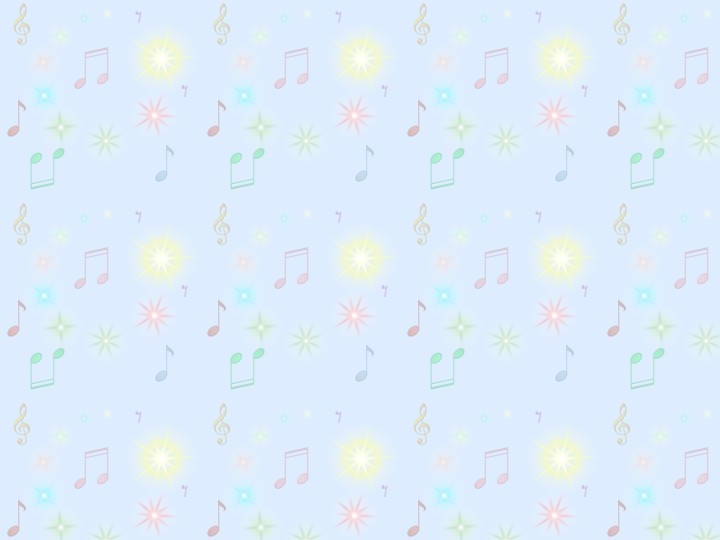 «Современные концепции и методы обучения музыке в общеобразовательной школе»
Учитель музыки 
высшей категории
Шлычкина С.Г.
ИПК ПК 2014г. 
Областные курсы учителей музыки
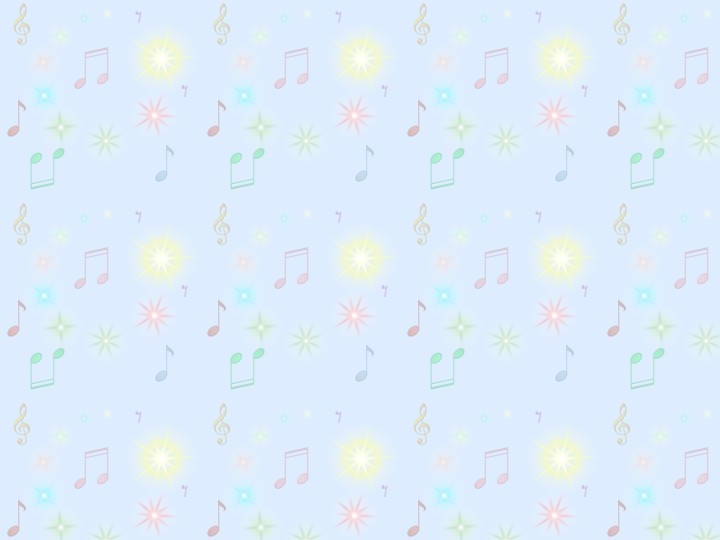 «Таланты создавать нельзя, но можно и нужно создавать среду для их проявления и роста».                                         Г.Г.Нейгауз
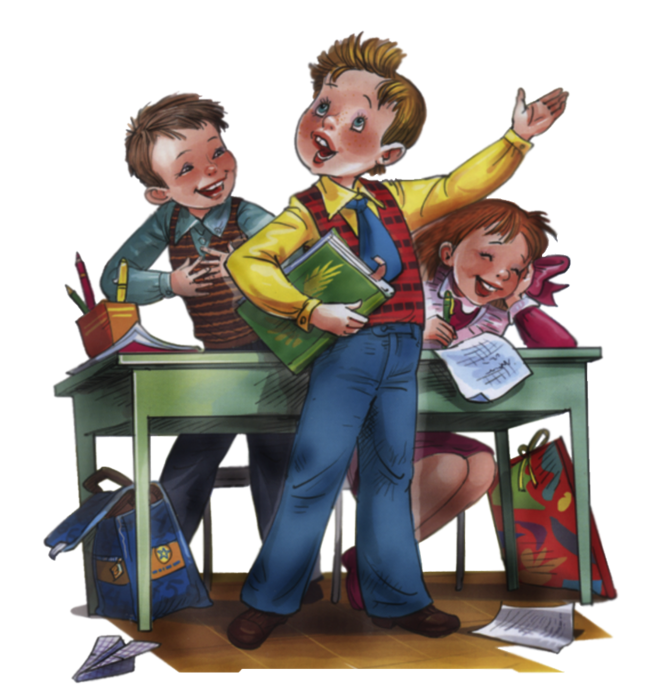 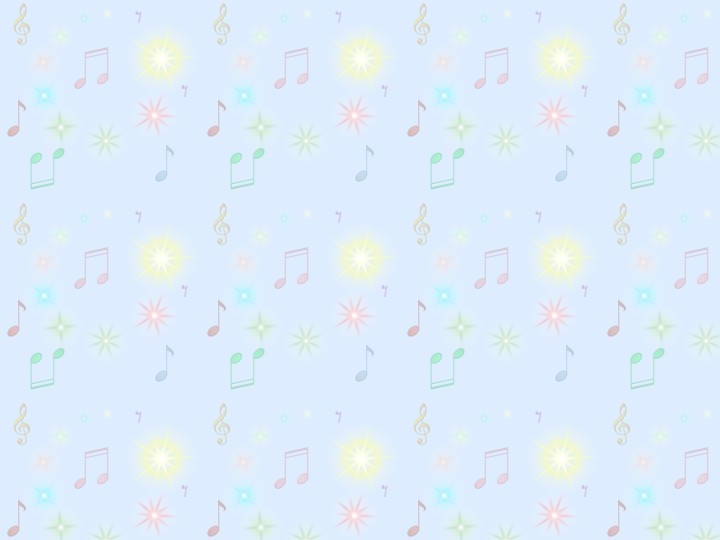 Противоречия системы образованияХОЧУ, но НЕ МОГУМОГУ, но НЕ ХОЧУХОЧУ и МОГУНЕ МОГУ и НЕ ХОЧУХОЧУ и МОГУ, но не то, что вы предлагаете
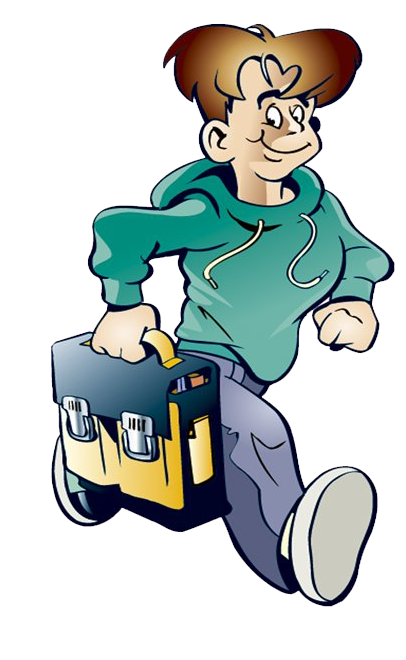 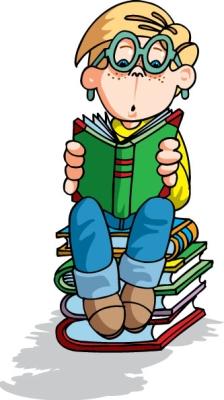 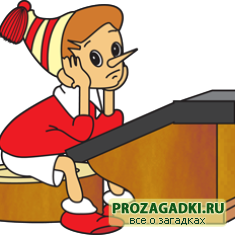 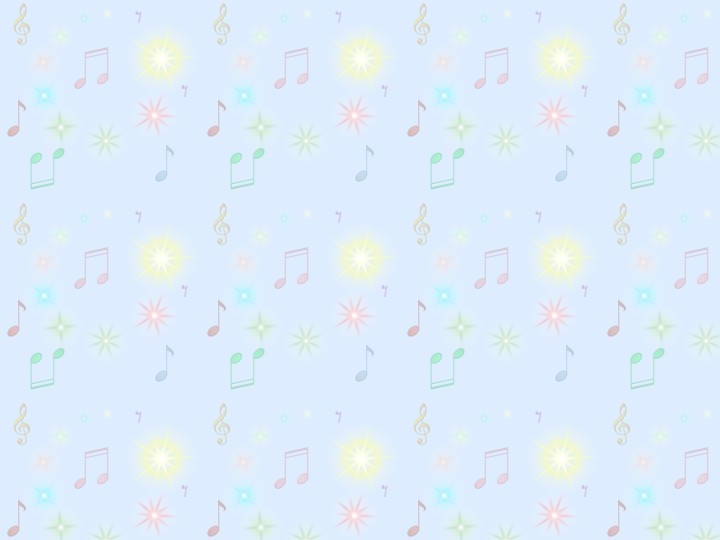 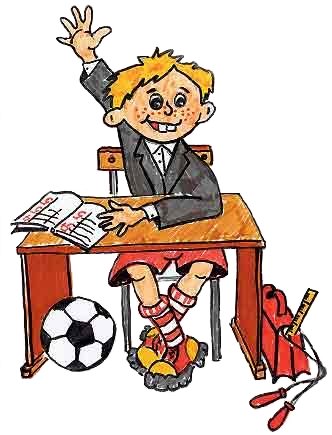 ХОЧУ, 
МОГУ, 
БУДУ!!!!!
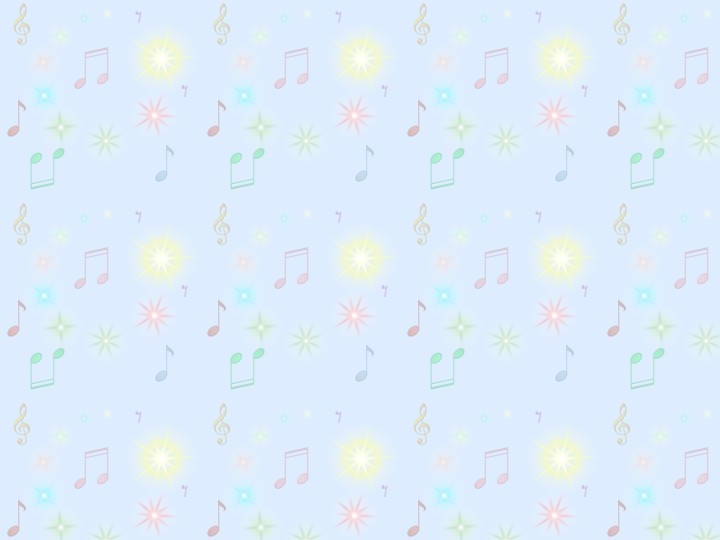 «Для развития внутреннего слуха ученика имеет и интеллектуальное осмысление всего, что усваивается слухом».
                                 Гринштейн С.
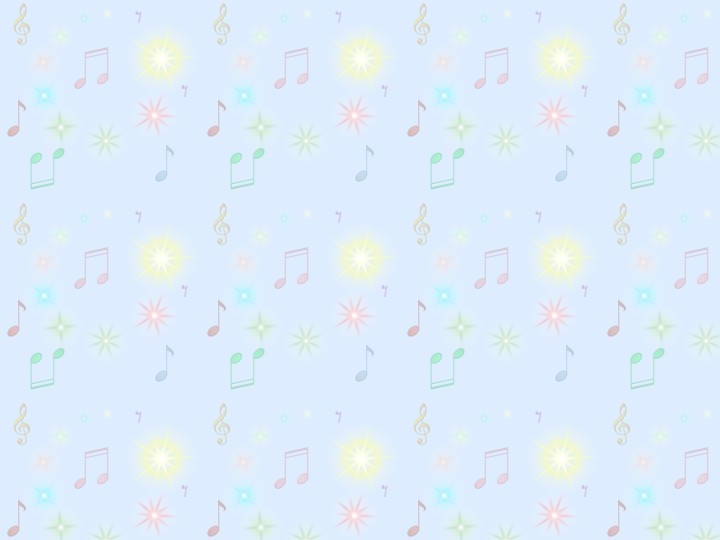 «Информация – ещё не знания, знания – ещё не мудрость, мудрость – ещё не любовь, любовь – ещё не музыка. Музыка – это всё».
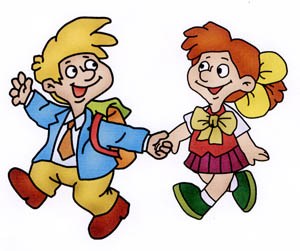 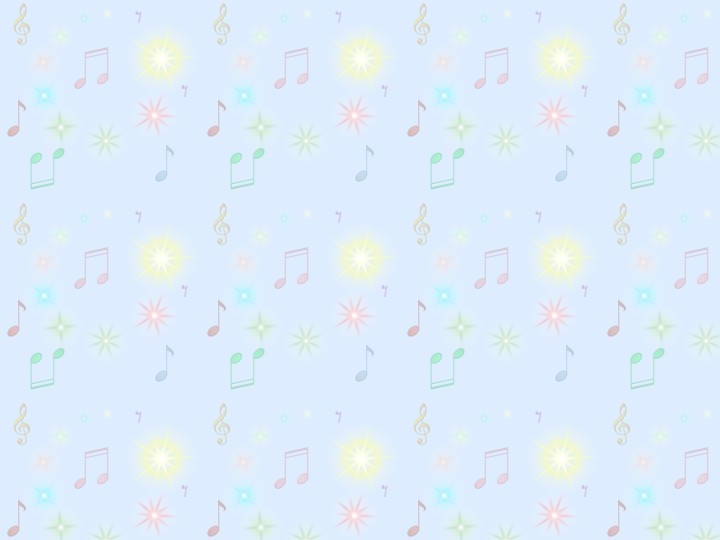 Использование информационно-коммуникативных технологий в преподавании музыки в общеобразовательной школе
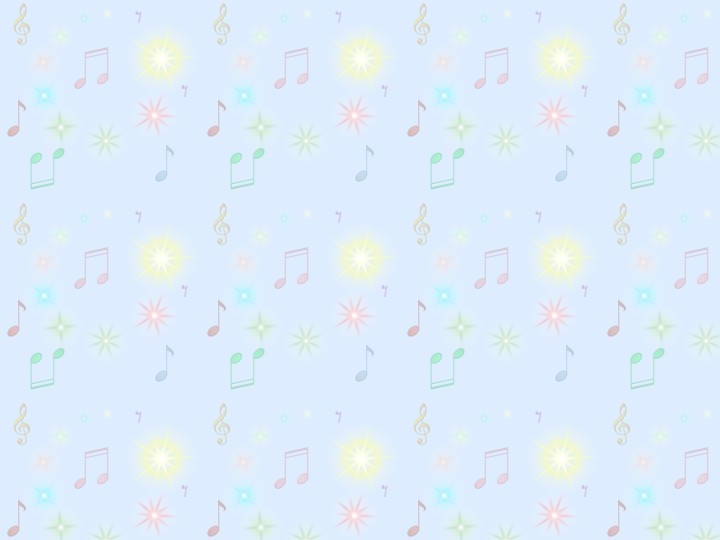 Цифровые средства обучения:1. Видеоряд2. Синтезированный зрительный ряд3. Звуковые фонограммы4. Литературный ряд5.Интерактивные задания
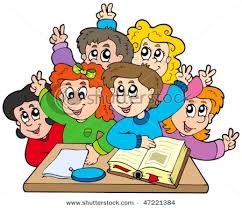 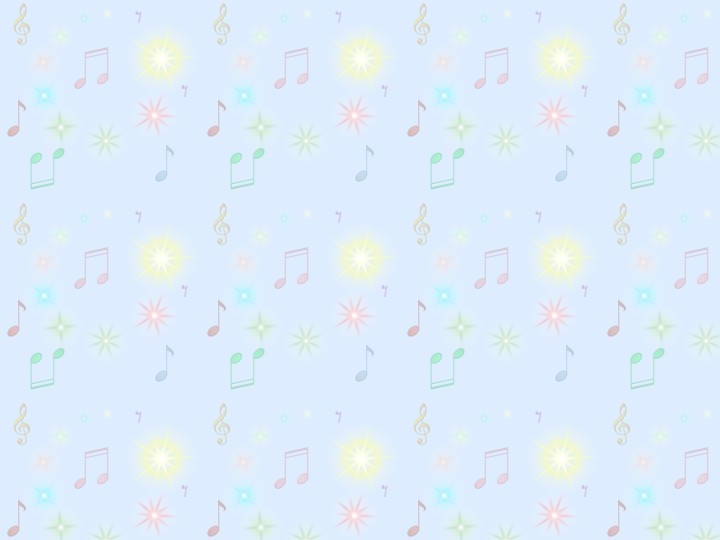 ФОРМЫ ТЕСТОВОГО КОНТРОЛЯ:1.Бумажные2.ЗвуковыеВИКТОРИНЫПРЕЗЕНТАЦИИ
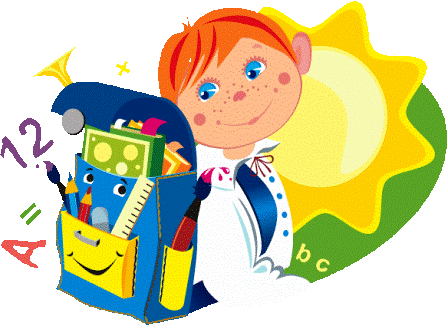 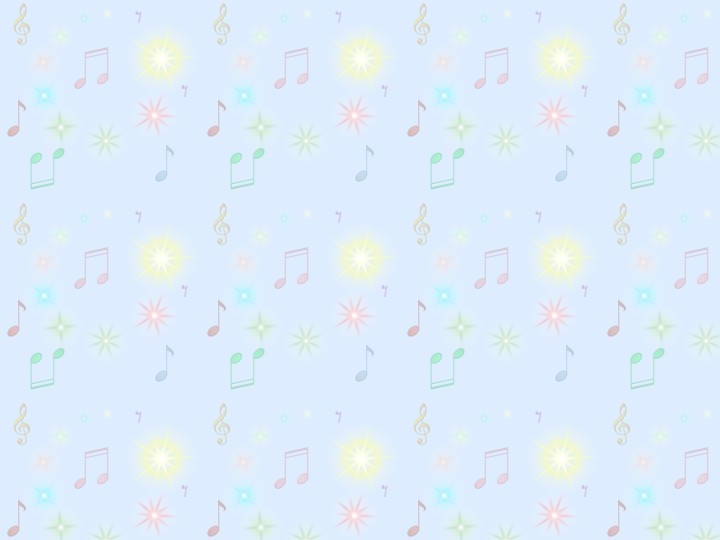 Нам не дано предугадать, Как наше слово отзовется. Посеять в душах благодать Увы, не всякий раз дается. Но мы обязаны мечтать О дивном времени, о веке, Когда цветком прекрасным стать Сумеет личность человека. И мы обязаны творить, Презрев все тяготы мирские, Чтоб истин светлых заложить Зачатки в души молодые. Чтоб верный путь им указать, Помочь в толпе не раствориться. Нам не дано предугадать, Но мы обязаны стремиться!
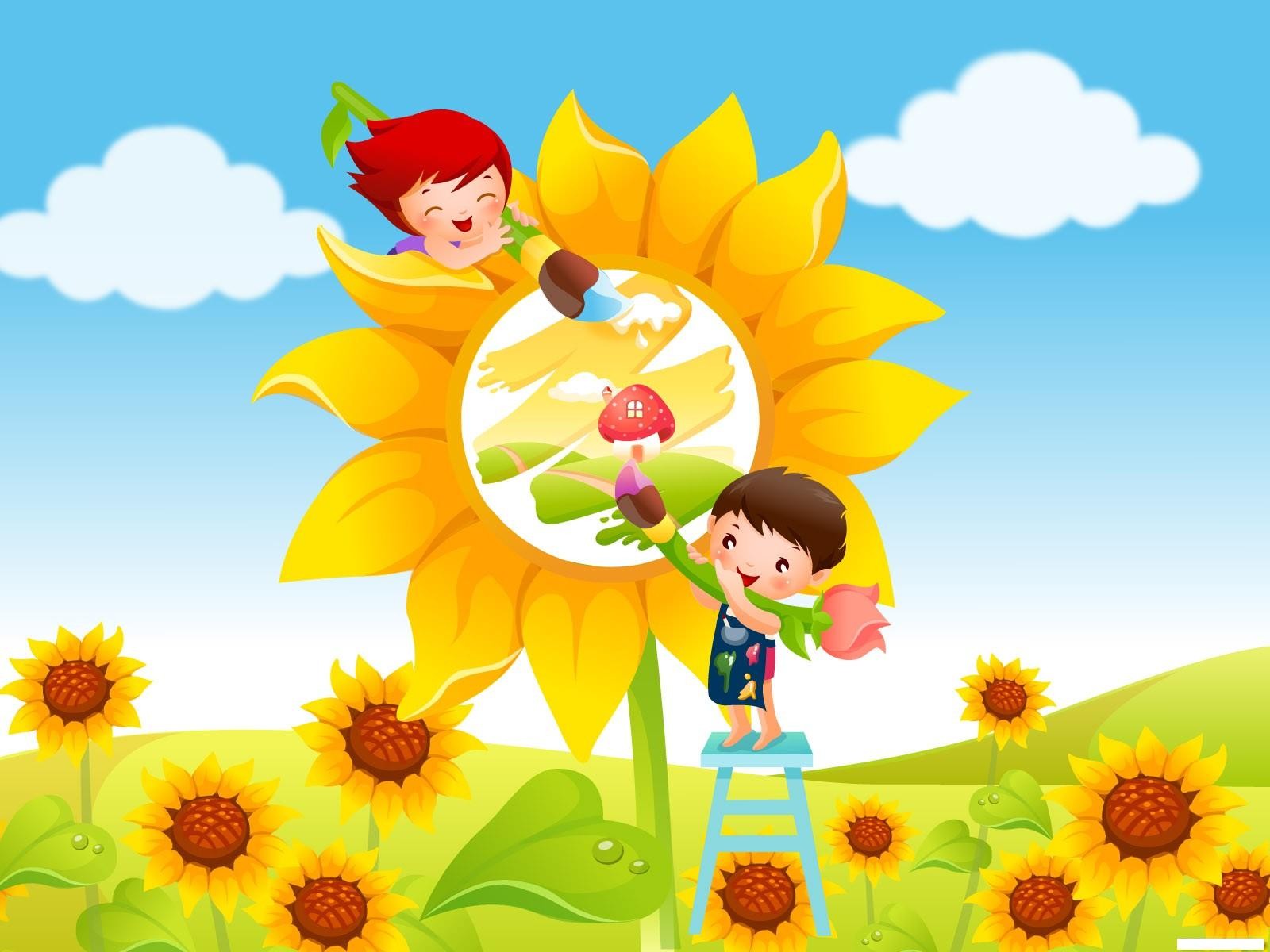 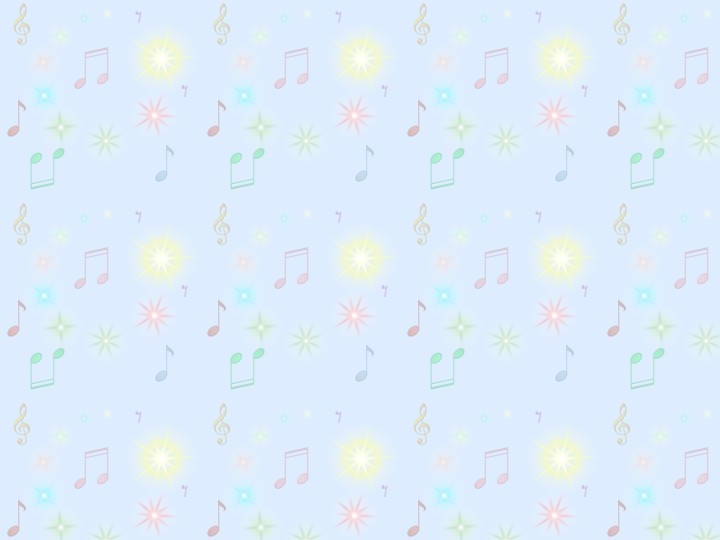 СПАСИБО ЗА ВНИМАНИЕ!
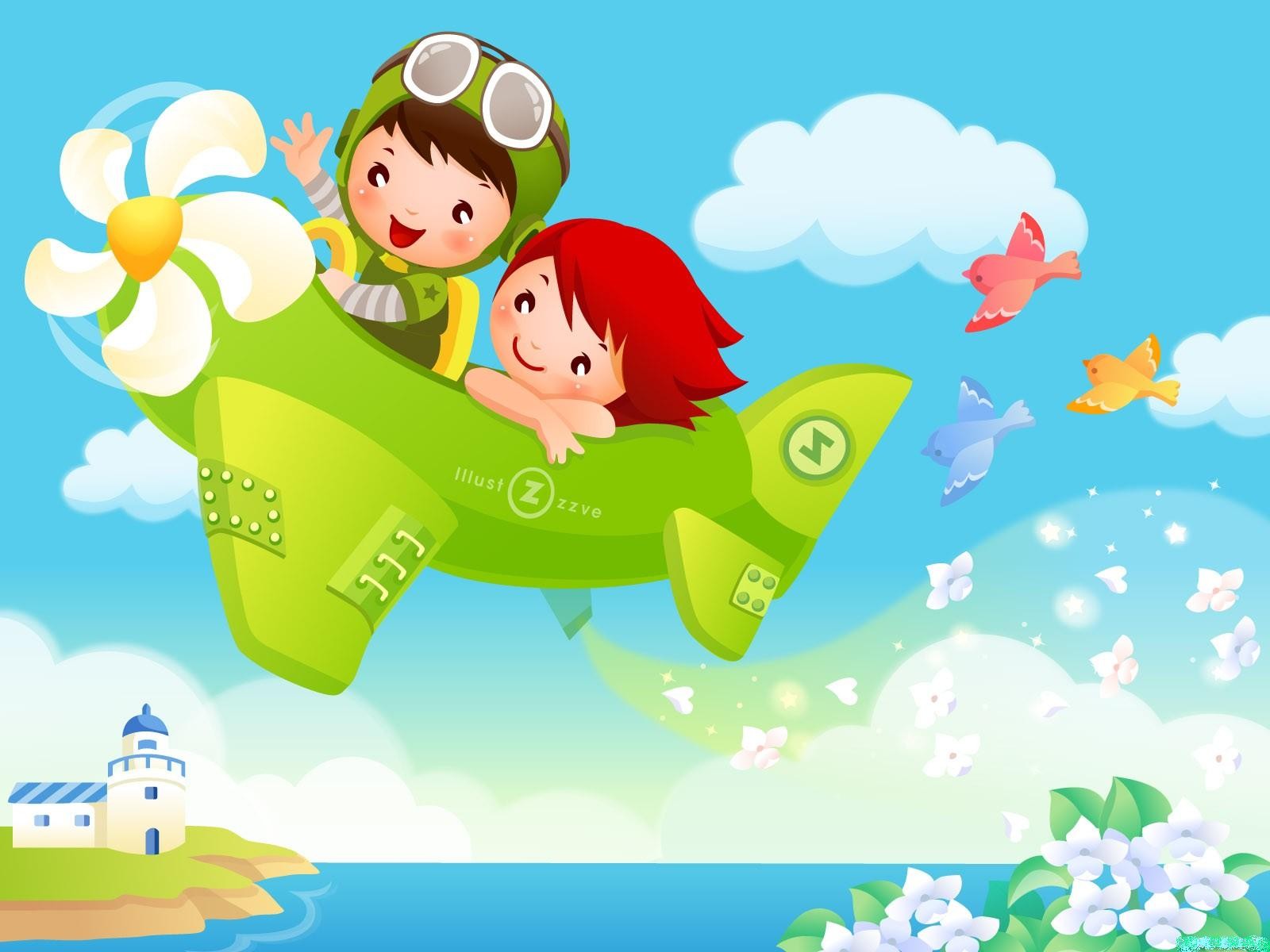